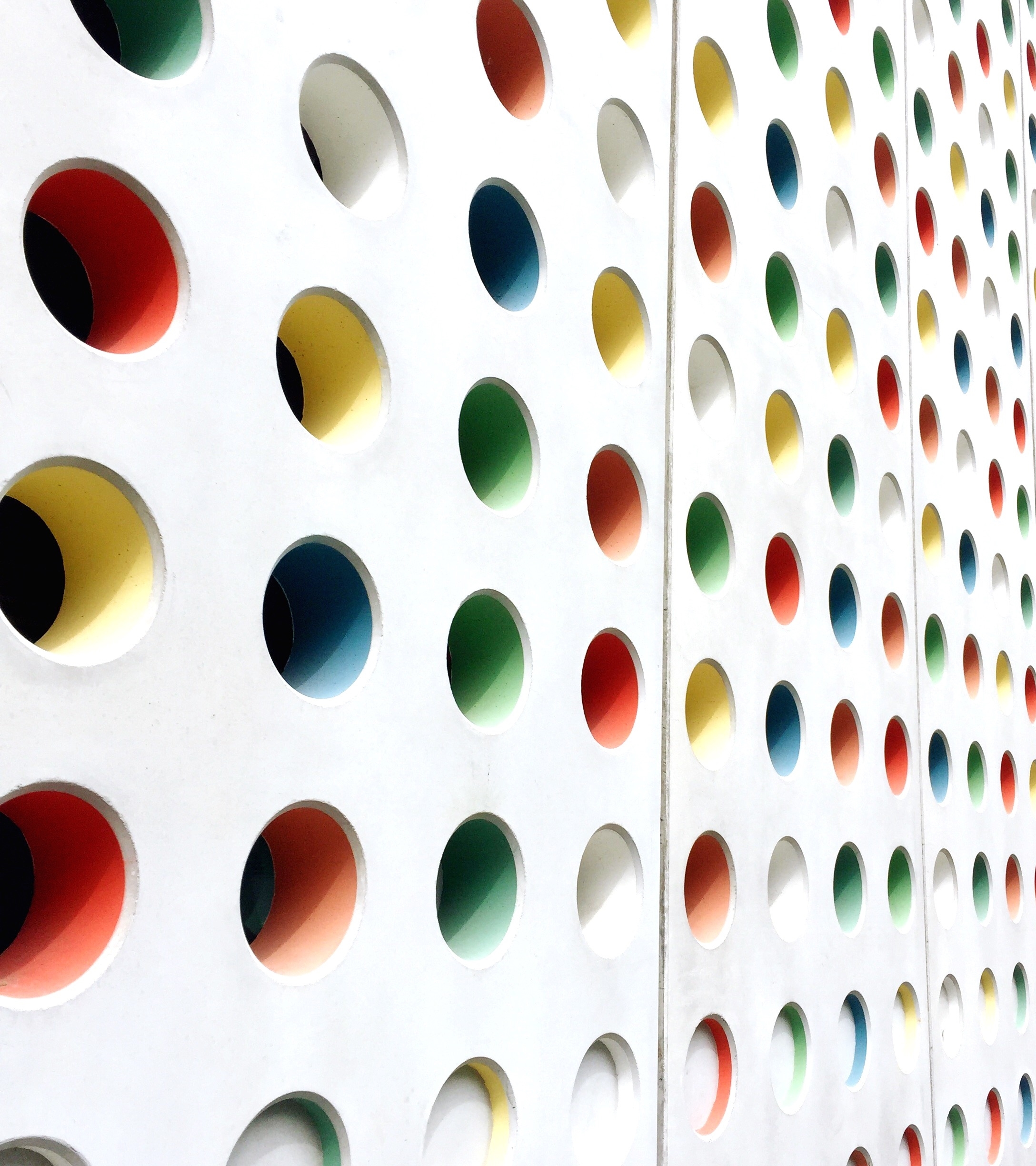 GCSE Music Theory
Name
The Piano - Starter
DO NOW TASK
Move to the keyboards and without switching them on find a C, F and a G.
 
Be prepared to play along – Get ready!
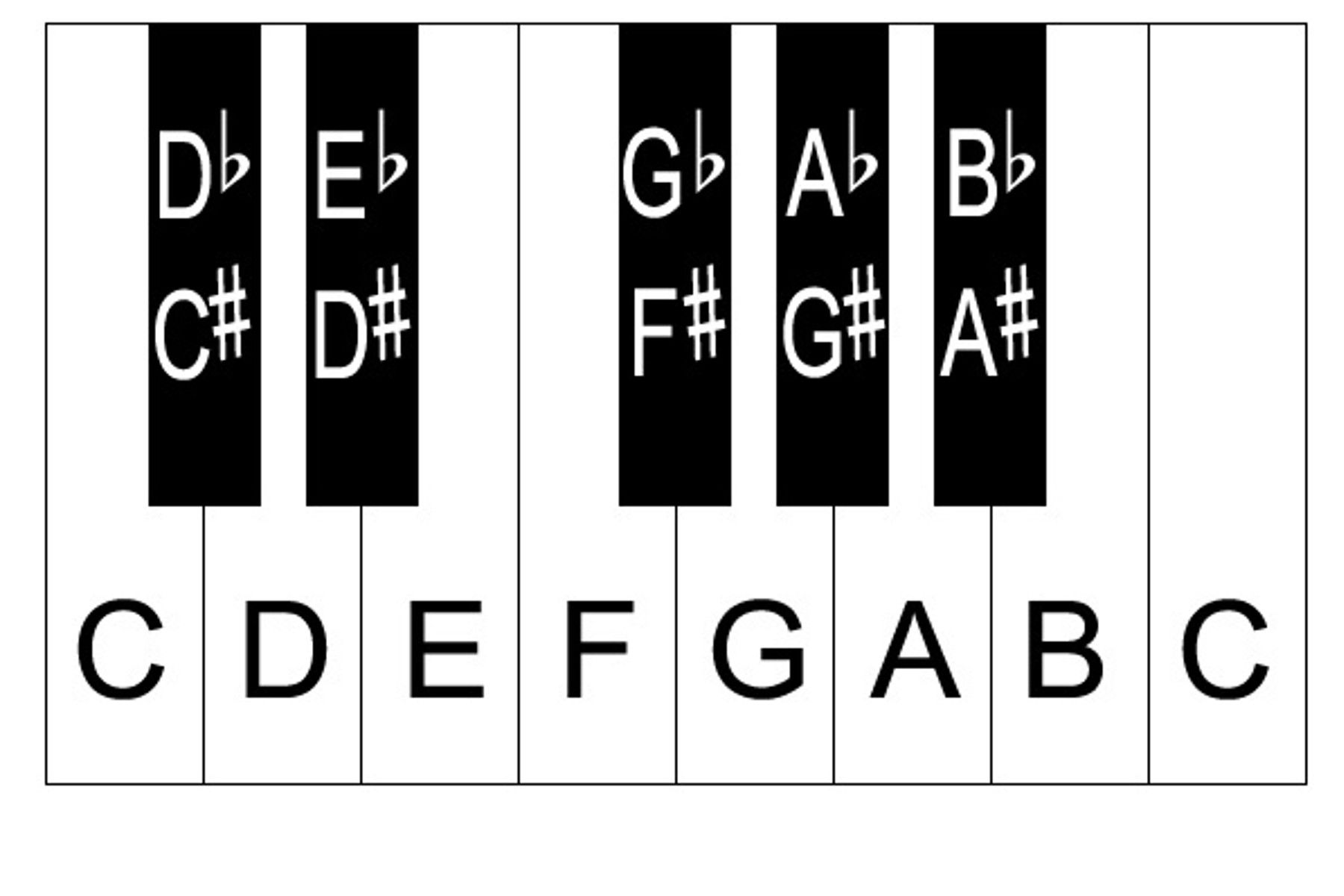 12 Bar Blues
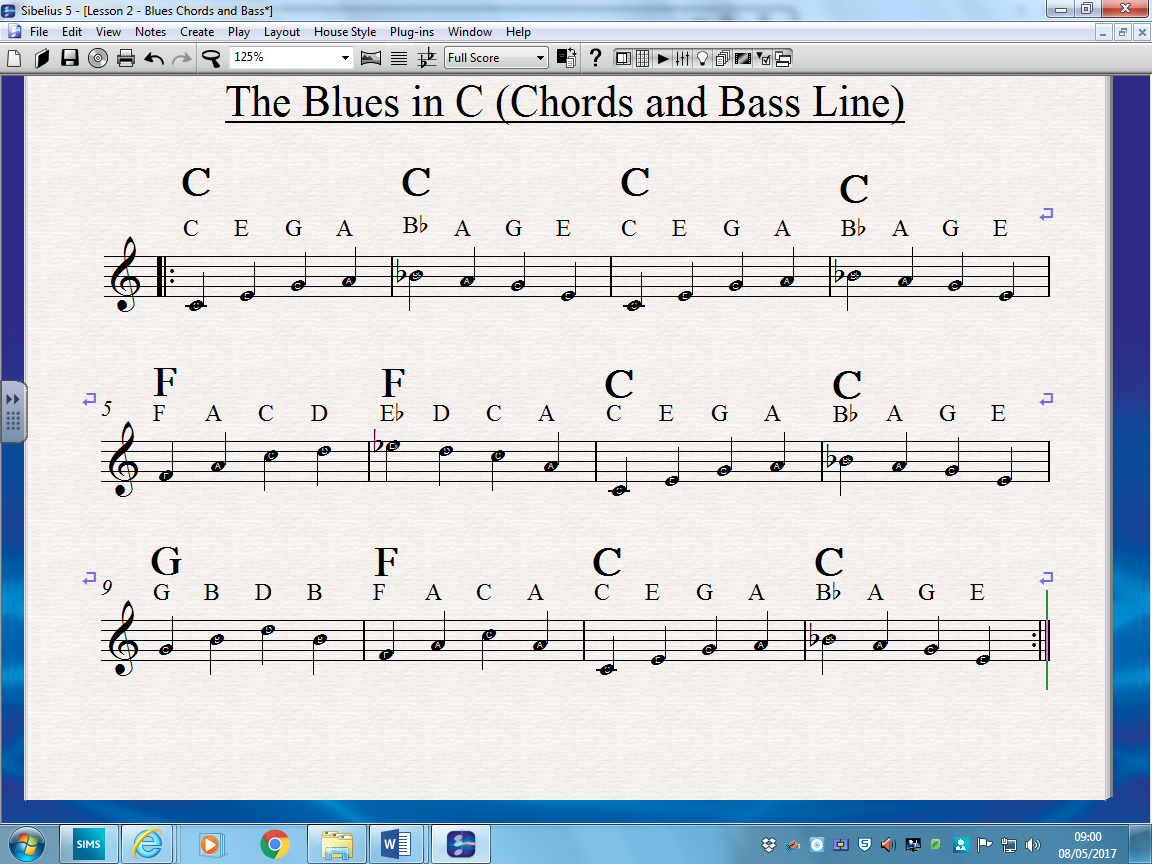 The Musical Stave
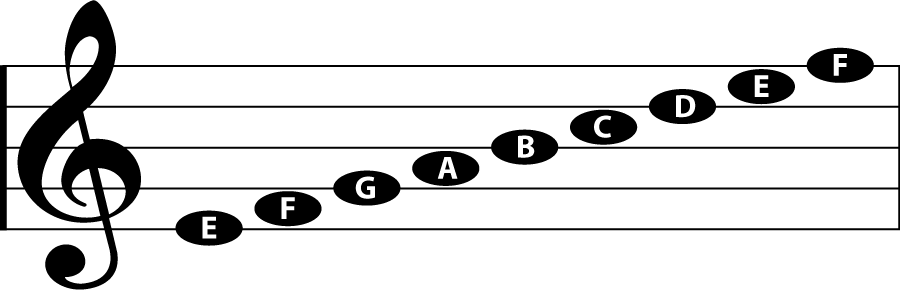 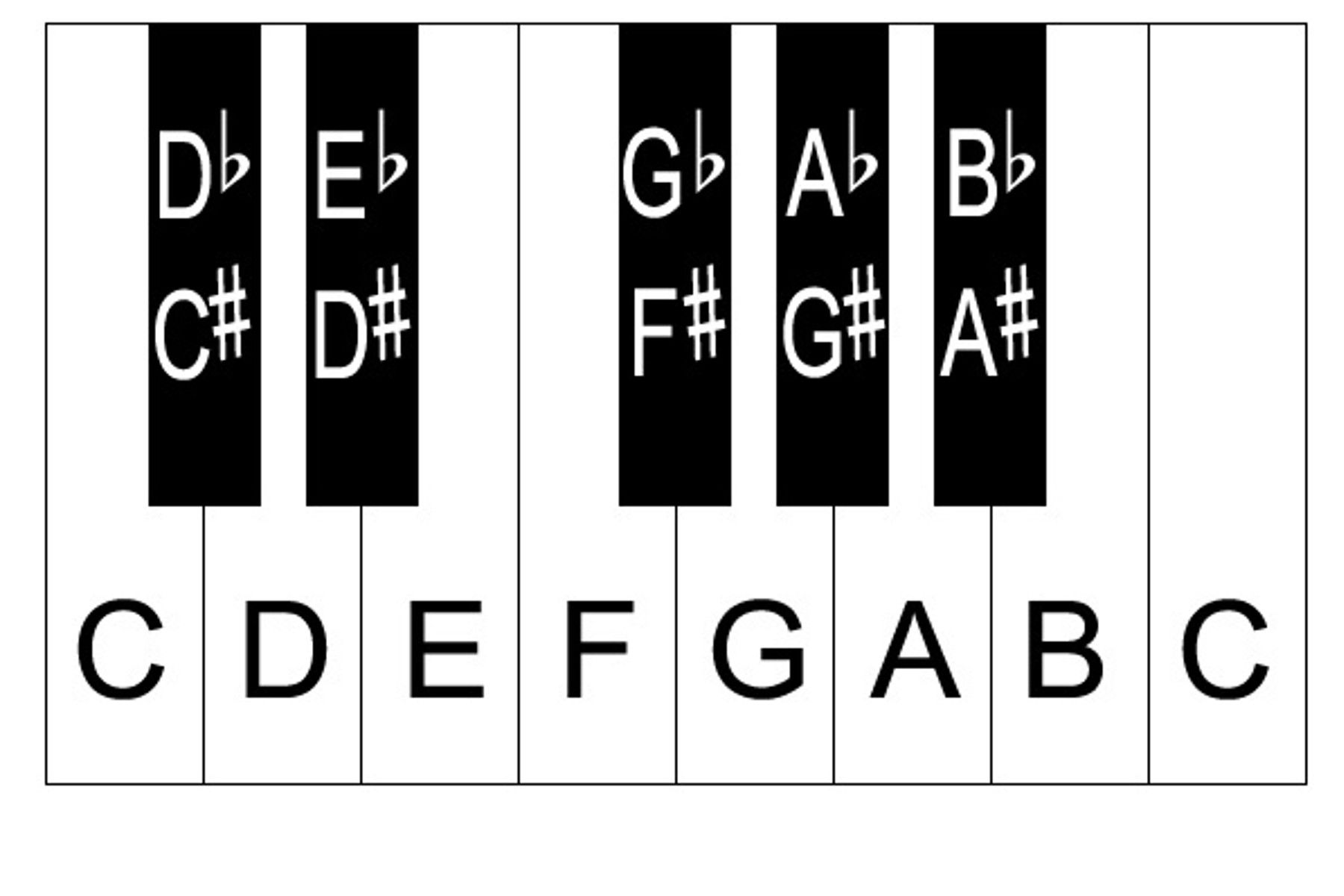 Both the Musical stave and the Piano are connected. 
Piano: Go Left/Right to raise the pitch.
Stave: Go Up/Down to raise the pitch.
Key terms:
Ascending – 
Descending -
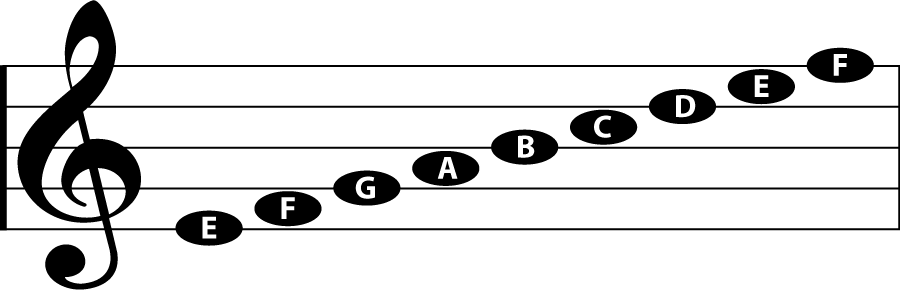 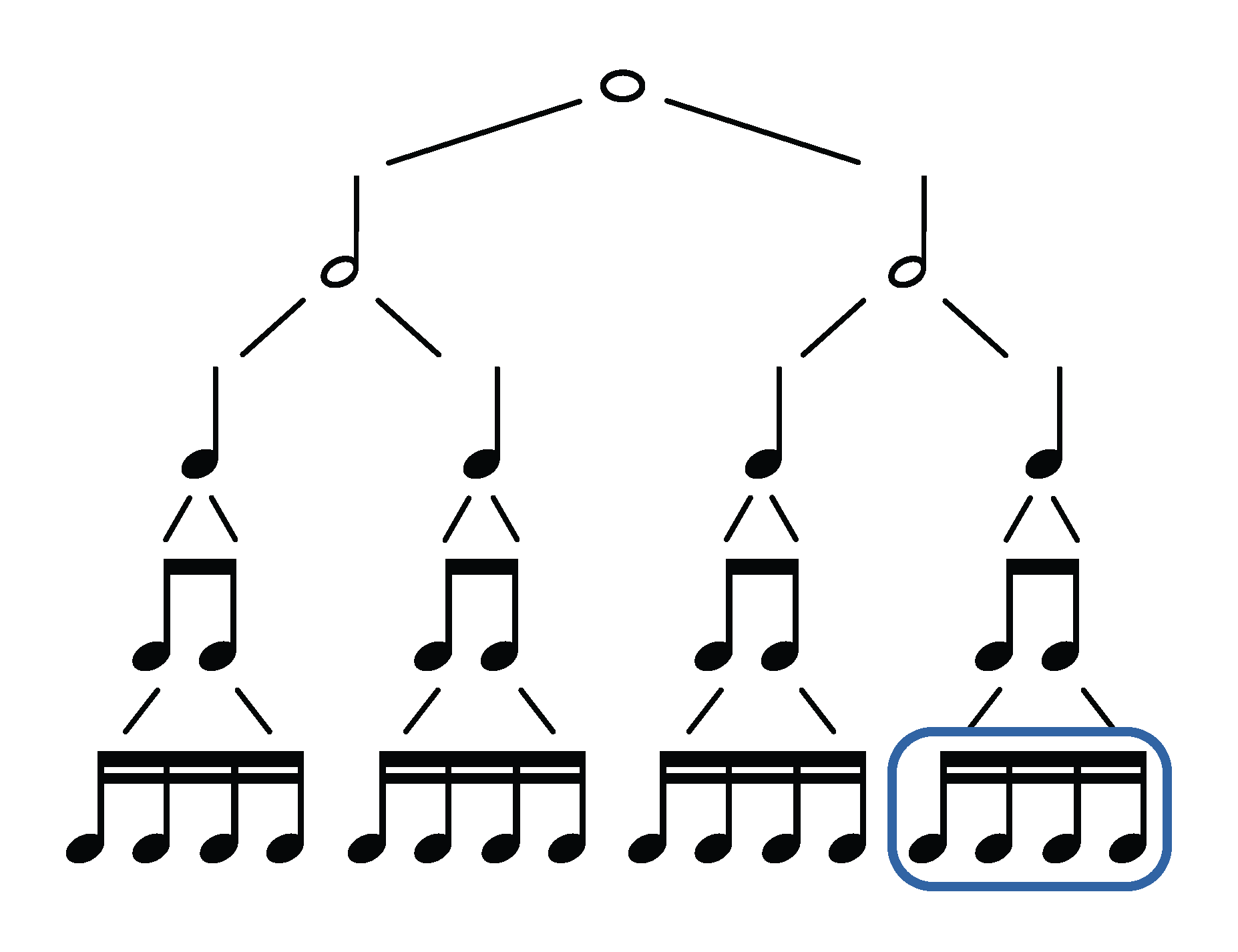 Duration1) Label the notes2) Add the duration (4,2,1, ½ , ¼)
Harmonising a C Major Scale
a) Play the C Major Scale on your instrument.

b) Label the notes
Await instruction
Stack the notes (Triad)
Add Roman Numerals
Add chord names
Harmonising a C Major Scale
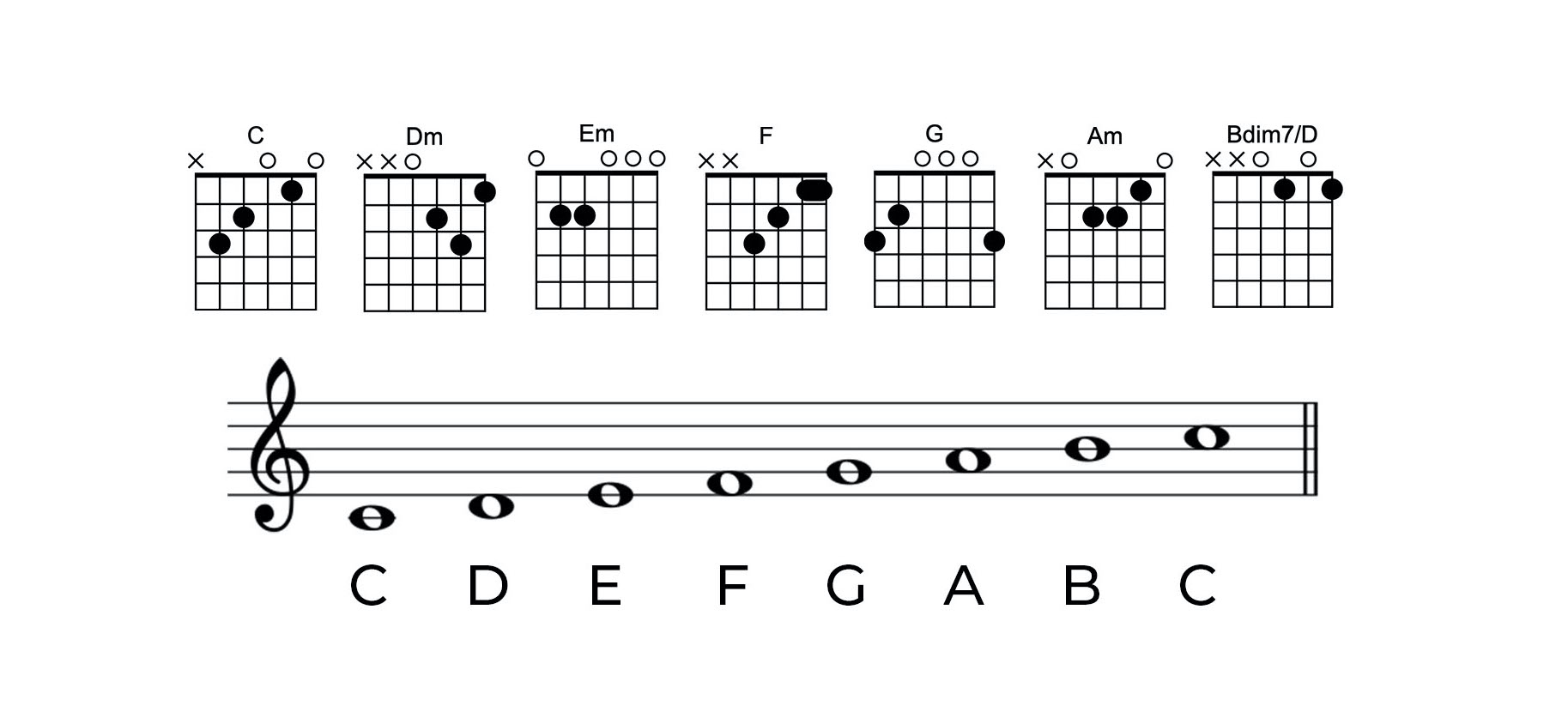 Await instruction
Stack the notes (Triad)
Add Roman Numerals
Add chord names
Harmonising a C Major Scale
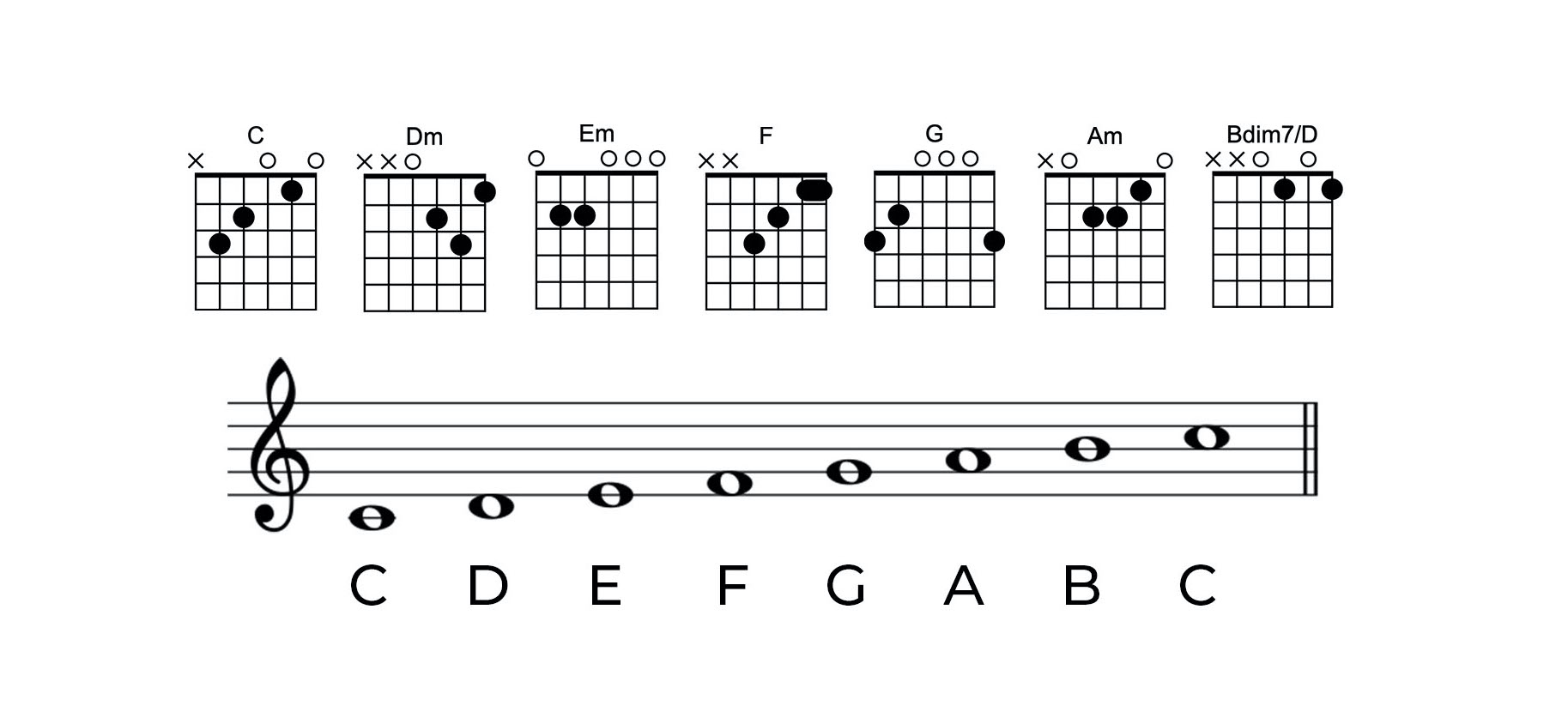 Harmonising a C Major Scale
Play the chords on your instrument
EXT: Play the 7 chords below
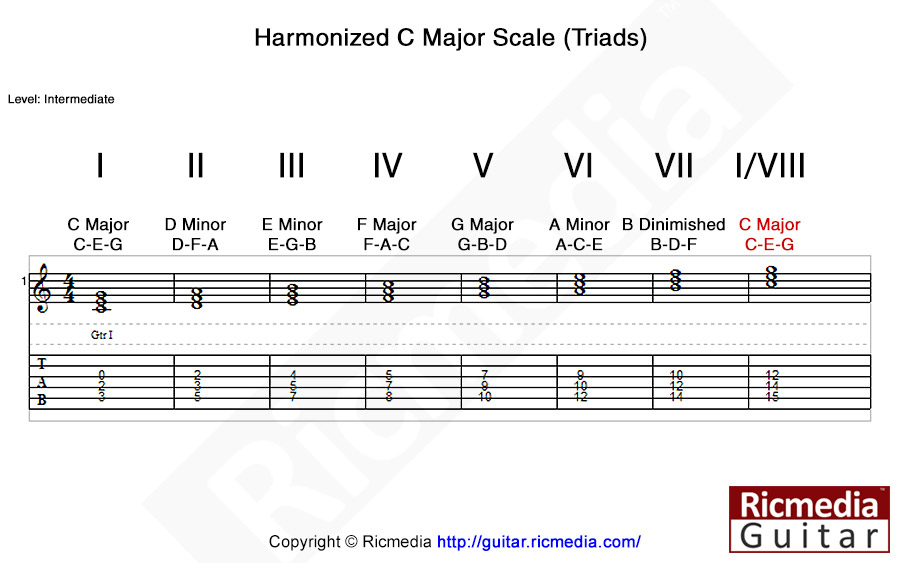 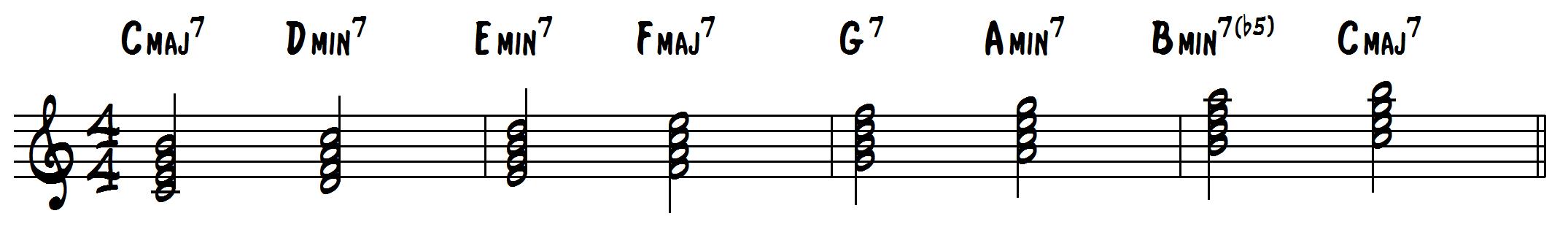 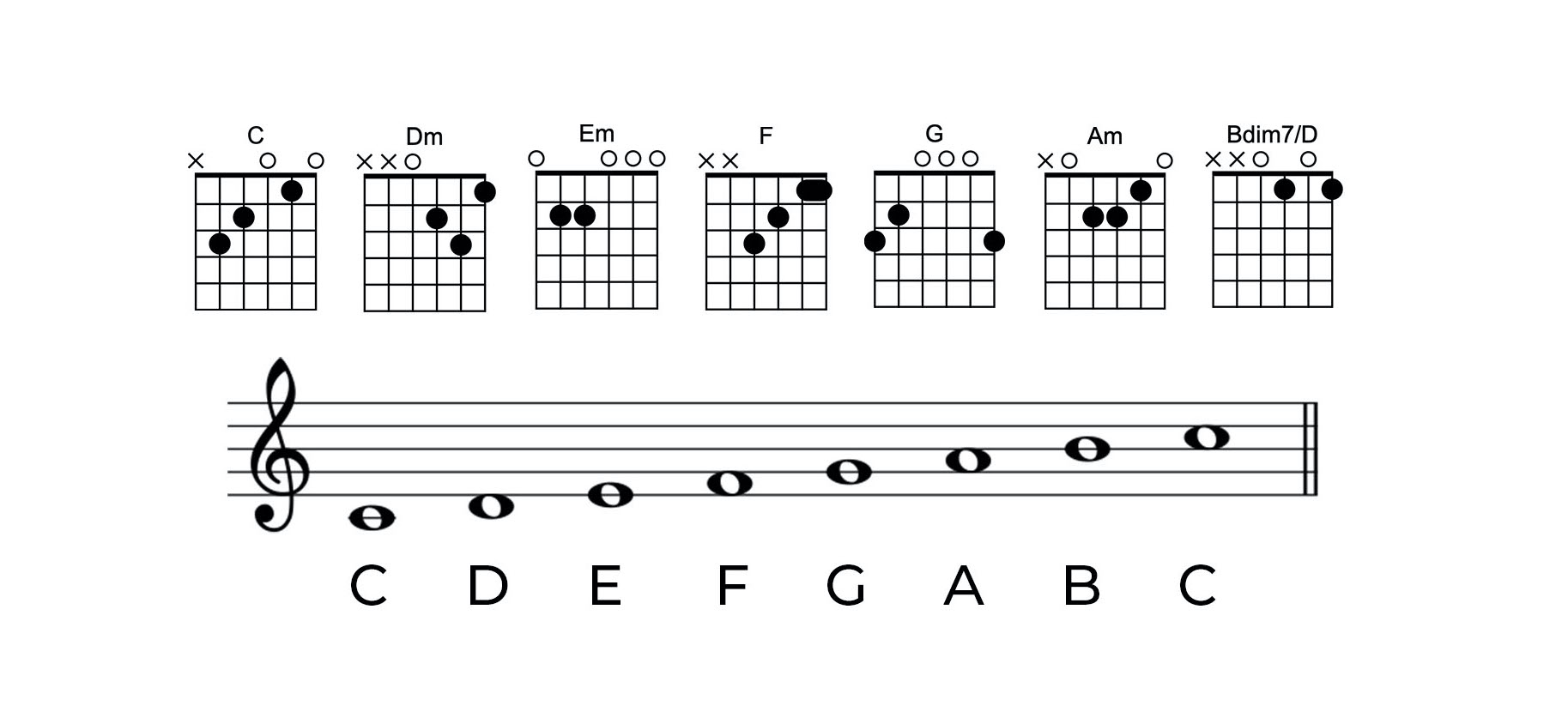 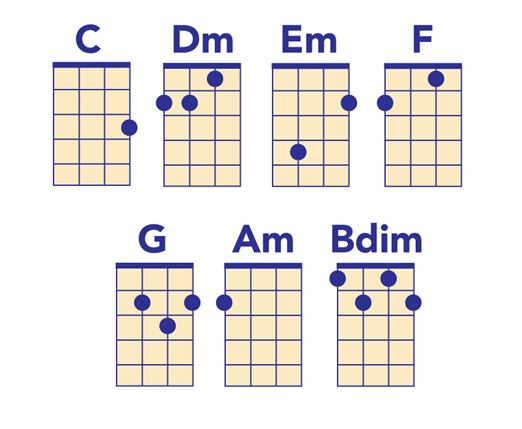 Harmonising a C Major Scale
Play the C Major Scale on your instrument.
Learn the chords
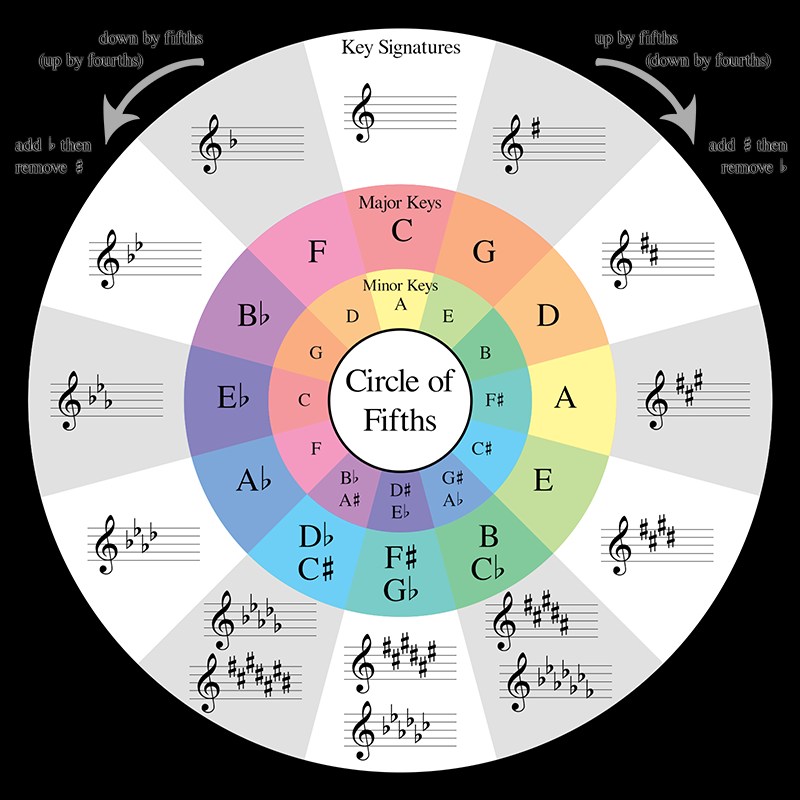 Down by 5ths 
(Up by 4ths)
Up by 5ths
(Down by 4ths)
Create a diagram of your instrument: Drummers use the Piano. 

Scale practice: Play through the scales

TTsTTTs
T=Tone
S=Semitone
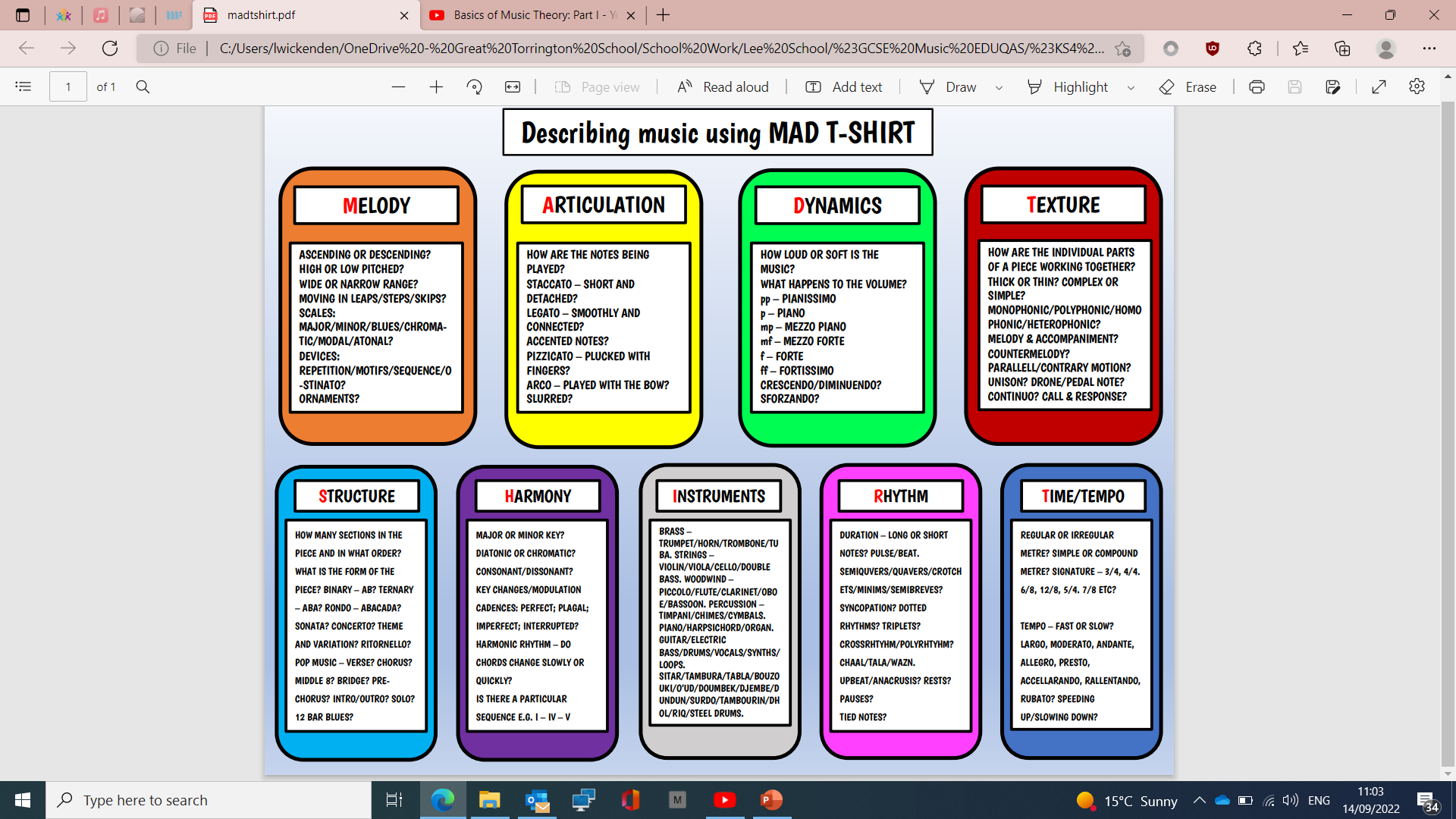 Listening Starter
What is Gospel Music?Do we hear it in modern songs?If we were to make our own music, what could we borrow from this style?